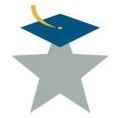 Texas Higher Education Coordinating Board
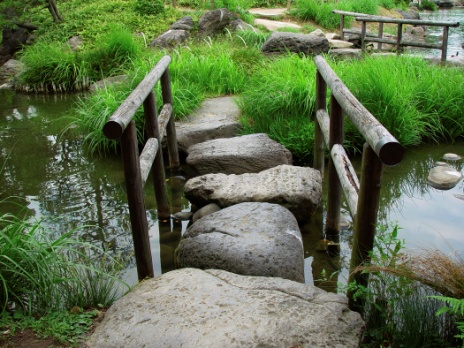 Building Bridges to Success:  Strengthening Postsecondary Transition for Students in Adult Education
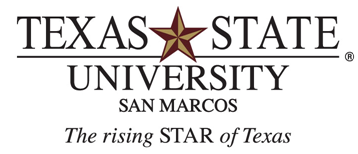 Texas State University-San Marcos, a member of The Texas State University System.
Purpose of Study
This preliminary study focused on determining practices that work in helping
adult education students (ABE and ESOL) successfully transition into
postsecondary education, and what works to enhance retention in the
postsecondary programs in which they enroll. 
The review addresses the following basic questions:
What are the institutional factors, including access, barriers, and instructional strategies, that most affect adult student transition into postsecondary education?
What is being done in terms of individual college readiness to prepare adult education students to succeed once they have made the transition to postsecondary?
Which programs, already in progress, display innovative practices and promising evidence of positive outcomes in the transition to postsecondary and beyond?
THECB Transition Project Scope of Work
Conduct Literature Review of best practices in the transition of Adult Basic Education (ABE) English as a Second Language (ESL), and adult secondary education (ASE) students into postsecondary education

Convene an Advisory Committee made up of representatives from adult basic education and higher education to advise and recommend strategies for gathering data on programs and gathering information about best practices
THECB Transition Project Scope of Work
Conduct a summit of key adult education providers in Texas to discuss the access and barriers to assisting ABE, ESL, and ASE students in making the transition to postsecondary programs

Develop a Survey to identify transition practices in adult education programs in three main areas: organizational support, individual readiness; and program elements
THECB Transition Project Scope of Work
Conduct Site Visits to allow for the observation of practices at the local program level

Analysis the Data and Develop Report including recommendations for continued reserach
Research Questions
How to better serve ABE, ESL and ASE students to successfully transition into postsecondary education: 
 
What are adult education providers doing?  
What current services and activities are working?
What evidence is being collected to evaluate the effectiveness of the service or activity?
Data Collection Methods
Face-to-face Summit
Electronic Survey
Site Visits
THECB Transitions Project
Summit Results
THECB Transitions Project 
Summit Results
Building Bridges to Success: Strengthening Postsecondary Transition for Students in Adult Education summit was held May 18, 2009 at Round Rock Higher Education Center, Round Rock, TX

Participants in the summit (N=52) were representing ISDs and ESCs (n=16), community colleges (n=16), and representing State leadership (n=20). 

The data collection focused on three specific areas: 
(a) current transition efforts
(b) recommendations for future and required transition practices
(c) evidence of effectiveness of current components
THECB Transitions Project 
Summit Results
Current transition efforts
The following is a brief summary of services that participants identified as current providers of: 
intensive courses
goal setting
general financial aid information and/or advice

The following is a brief summary of program components that participants identified as current effective practices in transitioning students:
intensive curriculum in core content in reading, writing and math
a general culture of caring.
THECB Transitions Project 
Summit Results
(b) Evidence of effectiveness of current components
The following is a brief summary that participants identified as current evidence of effectiveness:
 pre and posttest on the ASSET, TCOM and ACCUPLACER,
qualitative feedback from students
THECB Transitions Project 
Summit Results
(c) Recommendations for future and required transition practices
The following two responses provide a brief summary of participants recommendations for future practices:

One of the things we need to look at is not just math, but also for writing. A lot of the students are just barely passing the writing section, are not successful in their English comp.... Aligning of competencies of ABE to college readiness and testing competencies

..creating some sort of a website maybe with a variety of handouts that we can all access on the how to’s with the pipeline, with a flowchart, where the students can follow with what the next steps are within the process because they get lost so much, they’ll drop out before they even make it to the advisor or before they make it into the classroom
THECB Transitions Project
Survey Results
THECB Transitions Project 
Survey Results
The electronic survey was distributed to participants (N= 65 ) via email using mrInterview. Of these, 37% (n=24) completed the survey, and 25% (n=15) opened, but did not complete the survey. 

The survey was divided into three sections for the purposes of data collection 
(1) organizational support 
(2) individual readiness
(3) program elements
THECB Transitions Project 
Survey Results
organizational support
A trend was identified of participants attributing services provided by that of the support staff
The majority identified a culture for learning as their primary organizational/institutional support
The following is a brief summary of key affective support services that participants identified: 
student orientation
encouragement and empowerment
	‘The impact on improved self-efficacy is seen everywhere. When students hear from other students about their successes, the college-going culture takes on a life of its own’
THECB Transitions Project 
Survey Results
A brief summary of pre-transitional cognitive support services that participants identified; 
orientation to college
remediation classes
college prep academy
learning labs 
tutoring centers
Qualitative data revealed that although technologies, materials, and theories of good intention by current programs are in place, this inference suggests that this service is predominately student initiated with the recurring motivational approach to cognitive development being the offering of encouragement, counseling and provided a positive academic experience. 
	‘The AE Advisors are critical in providing a pathway to the college as well as a helping hand. They are committed to being there for our students and really want them to succeed’
THECB Transitions Project 
Survey Results
(2) Individual readiness
For developing individual student readiness, Qualitative data revealed a trend of referencing the use of 
textbooks 
independent teacher resources 
Intensive Summer Programs (ISPs)
bridge programs 
counseling and guidance services. 
Participant responses related to cognitive readiness preparation services identified orientations and ISP’s, highlighting Intensive Summer Programs (ISP) as one of their cognitive readiness preparation services for the students.
THECB Transitions Project 
Survey Results
A common trend suggested that personal readiness services were being provided during orientation and direct teacher instruction, along with some supplemental services such as childcare and transporation
	‘The college provides student ID badges upon which we affix proof of current month enrollment. These passes are honored by our Regional Transportation Authority (RTA) for free bus rides anywhere anytime. The college contracts with RTA for this service.’
THECB Transitions Project 
Survey Results
The following is a brief summary of how participants address students individual readiness in the transition process
advising 
counselors 
bridge programs
financial support and scholarships 
establishing partnerships with community colleges.
	‘this collaborative teaching model allows for the kind of environment which encourages the students to be creative, original thinkers’
THECB Transitions Project 
Survey Results
(3) Program elements
Elements of professional development as identified by participants included: 
GREAT centers (Providers of Professional Development to Adult Educators)
professional conferences
workshops
Examples of data collection processes included:
student surveys 
student evaluations 
exams scores 
graduation rates 
enrollment statistics
THECB Transitions Project 
Survey Results
Participants identified and described the most effective elements of their programs that support students who seek transitioning to postsecondary education, the following is a brief example of responses:
financial support 
teachers who care 
bridge programs 
advisors 
collaborative agreements between ABE programs and higher education.
THECB Transitions Project
Site Visit Results
THECB Transitions Project 
Site visit Results
Participants for the site visits were adult education program staff from two community colleges. 
 		(1) Del Mar College, Corpus Christi, TX 
		(2)Austin Community College, Austin, TX
 
The interview guide used during the site visits contained the following prompts: 
Describe your current transition activities
How do you know when a student is ready for transitioning?
What assessment instruments do you use to determine that readiness?
What other evidence do you use?
THECB Transitions Project 
Site visit Results
Del Mar College
Del Mar College's adult education program is committed to transitions by promoting a college going culture for all students beginning at the program's new student orientations and continuing throughout their enrollment in the program.
						Director of DMC

Some current transition practices were identified as:
on site transition liaison 
mandatory 12-hour orientation (Success 101)
PLATO integrated GED curriculum.
THECB Transitions Project 
Site visit Results
Austin Community College
ACC Adult Education pursues a comprehensive, coordinated approach to transitioning students across the spectrum, from low literacy to college. The effort involves instructors, staff, and a range of specialized curriculum and programs
				ACC Adult Education Program Director 

Some current transition practices were identified as;
numerous bridge programs
drop out recovery programs
Intensive Summer Programs
dual enrollment
remediation classes
strong partnership with Capital IDEA
THECB Transitions Project
Conclusions
THECB Transitions Project Conclusions
All four types of adult education program sites – community colleges, independent school districts, education service centers, and community based organizations – are attempting to serve the ABE transition population with the resources and knowledge to which they currently have access.  

Program administrators have been or are beginning to collaborate, with varying levels of success, with postsecondary institutions. 

Most programs indicated that they do some degree of counseling and advising for those students who indicate an interest in entering postsecondary programs.

A gap exists statewide in availability of high quality, sustained professional development for ABE transition teachers.

It is clear that the ABE professionals who participated in these data collections activities are sincere in their interest in helping their students move successfully into postsecondary.
THECB Transitions Project
Recommendations
THECB Transitions Project Recommendations
Texas should promote promising transition models that adult education providers in Texas can successfully implement locally.


Promote collaborations between local ABE transition providers and postsecondary admissions, counseling, advising, financial aid offices as well as collaborations between ABE transition providers and faculty in postsecondary developmental education programs.


Promote cross-disciplinary learning components in transition models.
THECB Transitions Project Recommendations
Promote academic knowledge and skills components that address, at a minimum, the content standards for English language arts and mathematics as recommended in the Texas College Readiness Standards. 


Encourage local programs and Regional GREAT Centers to offer high quality, sustained professional development for adult educators who work in ABE-to-postsecondary transition programs.


Conduct a multi-site pilot study that will integrate specific transition components as identified in phase one of this project.
Acknowledgements    
THECB Transition Project at The Education Institute want to thank the following groups:
The Site Visits:   Site Visit Participants
Del Mar College Adult Education Program Staff  
Austin Community College Adult Education Program  Staff
The Summit:   The Building Bridges to Success: Strengthening Postsecondary Transition for Students in Adult Education Summit Participants
Adult Education Program Directors 
Texas LEARNS Staff
GREAT Center Staff
TCALL Staff
Adult Education Credential Staff
Texas Family Literacy Resource Center Staff
Round Rock Higher Education Center Staff
Transition Project Advisory Group:
Nancy Dunlap, Northside ISD:  San Antonio, TX
Jon Engel, Community Action, Inc.:  San Marcos, TX
Patricia Hernandez, Austin Community College: Austin, TX
David Joost, Houston Community College: Houston, TX
Miriam Mas, Region 9 Education Service Center:  Wichita Falls, TX  
Bobbie McGee-Benson, Kilgore Community College: Kilgore, TX
Chris Palacios, Del Mar College:  Corpus Christi, TX
Guadalupe Ruvalcaba, San Antonio ISD:  San Antonio, TX
Melissa Sadler-Nitu, Seguin ISD: Seguin, TX
Barbara Tondre El-Zorkani, TX LEARNS:  State Leadership
Lynda Webb, Midland College:  Midland, TX
The Survey:   Transition Survey Participants
Adult Education Program Directors
Transitions Project
Texas Higher Education Coordinating Board (THECB)
 &
 Texas State University – San Marcos 
The Education Institute (TEI)
College of Education